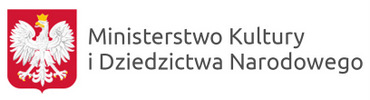 Przygotowanie materiałów promocyjnych do raportu końcowego z realizacji zadania w programie Ministra KiDN Promocja kultury polskiej za granicą
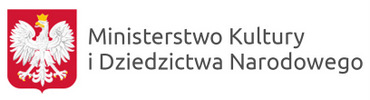 Dla przypomnienia – 
Jak skutecznie promować projekt?
Promocja powinna odbywać się w mediach zagranicznych 
Pomocne jest wykorzystanie kontaktów medialnych partnerów strategicznych
Korzystanie z nowoczesnych narzędzi komunikacji internetowej
Istotne jest pozyskanie znaczących partnerów medialnych w kraju realizacji zadania.

Polecamy kontakt z polską placówką zagraniczną*, która może stać się partnerem dodatkowym w Państwa zadaniu.
*Placówka zagraniczna − przedstawicielstwo dyplomatyczne, stałe przedstawicielstwo przy organizacji międzynarodowej, konsulat generalny, konsulat, wicekonsulat, agencja konsularna, instytut polski lub inna placówka podległa ministrowi właściwemu do spraw zagranicznych, mającą siedzibę poza granicami Rzeczypospolitej Polskiej
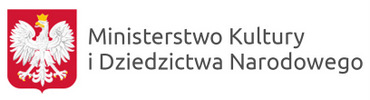 Zgodnie z umową, beneficjent jest zobowiązany do umieszczenia na materiałach reklamowych i informacyjnych dotyczących realizowanego zadania zapisu: „Dofinansowano ze środków Ministra Kultury i Dziedzictwa Narodowego pochodzących z Funduszu Promocji Kultury” przetłumaczonego na język, w którym powstają materiały promocyjne i informacyjne, a także umieszczenie anglojęzycznej wersji logotypu Ministerstwa Kultury i Dziedzictwa Narodowego i dostarczenia ich do Zleceniodawcy (preferowane w wersji elektronicznej) wraz z Raportem z realizacji zadania.
!
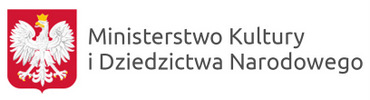 cd.
W przypadku posiadania strony internetowej Zleceniobiorca jest zobowiązany do umieszczenia zapisu „Dofinansowano ze środków Ministra Kultury i Dziedzictwa Narodowego pochodzących z Funduszu Promocji Kultury” w jej zaktualizowanym miejscu i utrzymania go od momentu podpisania umowy do 90 dni po terminie zakończenia zadania.
W przypadku niewywiązania się beneficjenta z obowiązku umieszczenia logo i zapisu o dofinansowaniu na materiałach promocyjnych, MKiDN może naliczyć karę umowną w wysokości 1% otrzymanych środków finansowych Ministra.
Niewywiązanie się beneficjenta z powyższego obowiązku oraz nieopłacenie kary umownej, może być podstawą do rozwiązania umowy przez MKiDN.
!
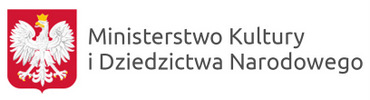 Logotyp – wersja kolorowa i w odcieniach szarości:
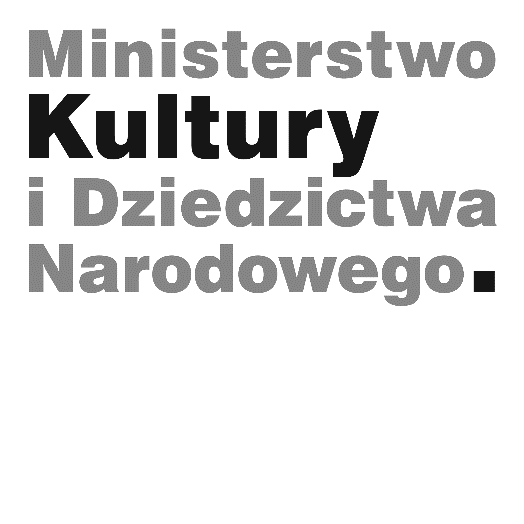 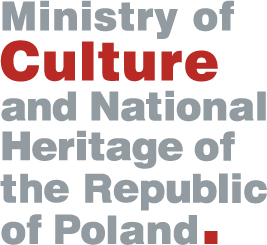 Logotypy dostępne pod adresem: https://www.gov.pl/web/kultura/logotypy
Zapis o dofinansowaniu w języku angielskim:
Co-financed by the Minister of Culture and National Heritage from the Culture Promotion Fund
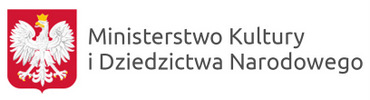 Prosimy o przekazywanie przede wszystkim materiałów publikowanych w mediach zagranicznych, gdyż to właśnie w nich powinna odbywać się promocja zadania
Wymagania techniczne 

Preferowana wersja elektroniczna:
Płyta CD/DVD
Nośnik pendrive
!
Co powinien zawierać materiał promocyjny:
Plakaty
Publikacje 
Programy
Katalogi 
Zaproszenia
Informacje prasowe 
Strony internetowe (zrzuty ekranu)

Preferowane formaty PDF, jpg, jpeg lub tiff
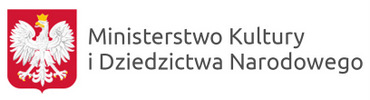 Kolejny nabór wniosków do programu przewidziany jest na koniec listopada 2020 r. Szczegółowe informacje dostępne są na stronie www.mkidn.gov.pl
Przygotował: Piotr Dorosiński